Причины и условия влияющие на формирование суицидального поведения у подростков
Суицидальные мысли и побуждения
От 15% до 35% лиц молодого возраста имеют опыт переживания суицидальных мыслей. Данные мысли тесно связаны с депрессией
Пассивные суицидальные мысли.
Активные суицидальные мысли.
Особенности суицидального поведения детей и подростков
Основные причины суицидов у подростков:
Конфликт в личной жизни.
Одиночество.
Воздействие искусства.
Неразделенные чувства.
Нестандартная ориентация.
Разрушение этнических традиций
«Самоубийства заложены в генах».
Группы риска суицидального поведения
Депрессивные подростки;
Подростки, злоупотребляющие алкоголем и наркотиками;
Подростки, которые либо совершали суицидальную попытку, либо били свидетелями того, как совершил суицид кто-то из членов семьи;
Одаренные подростки;
Подростки с плохой успеваемостью в школе;
Беременные девочки;
Подростки, жертвы насилия.
Типы суицидальных ситуационных реакций подросткового возраста (А.Г. Амбрумова, Е.М. Вроно, 1985)
Реакция депривации (чаще младший и средний подростковый возраст).
Эксплозивная реакция (чаще средний подростковый возраст).
Реакция самоустранения (средний и старший подростковый возраст с чертами незрелости).
Диагностические признаки суицидального поведения
Уход в себя. 
Капризность, привередливость.
Депрессия.
Агрессивность.
Саморазрушающее и рискованное поведение.
Потеря самоуважения.
Изменение аппетита.
Изменение режима сна.
Изменение успеваемости.
Диагностические признаки суицидального поведения
10. Внешний вид.
11. Раздача подарков окружающим.
12. Приведение дел в порядок.
13. Психологическая травма.
14. Перемены в поведении.
15. Угроза.
16. Любое высказанное стремление уйти из жизни должно восприниматься серьезно.
17. Словесное предупреждение.
18. Активная предварительная подготовка.
Профилактика суицидального поведения несовершеннолетних
«Телефон доверия» предназначен для  профилактической консультативной помощи по телефону обращающимся лицам с целью предотвращения у них суицидальных действий.
Кабинет социально-психологической помощи оказывает консультативную и профилактическую помощь лицам, добровольно обращающимся в связи с кризисным, суицидоопасным состоянием.
Профилактика суицидального поведения несовершеннолетних
3. Отделения кризисных состояний организуются на базе многопрофильных больниц и предназначены для решения задач стационарной лечебно-диагностической помощи при ситуационных реакциях, психогенных и невротических депрессиях, психопатических реакциях и декомпенсациях психопатий, протекающих  с выраженными суицидальными тенденциями.
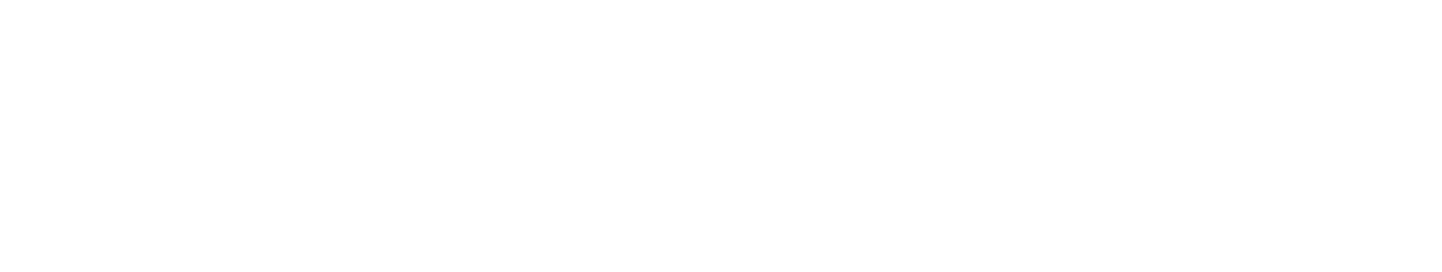